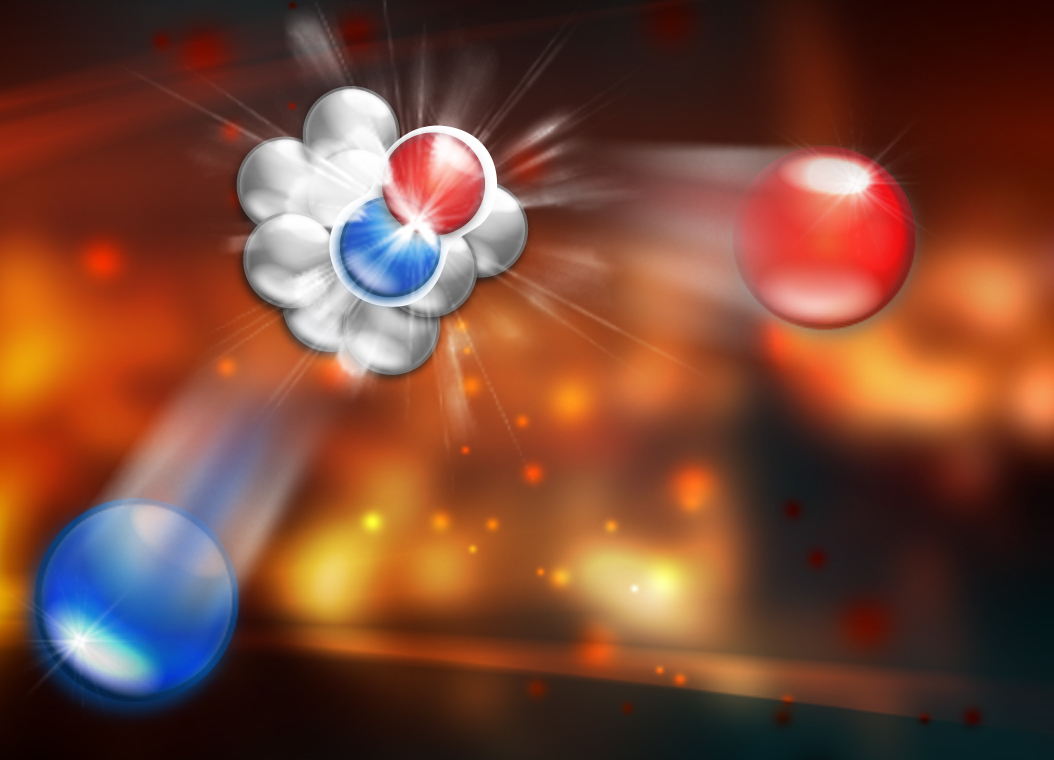 Life Cycle of a Nuclear Physics Experiment
by
Douglas W. Higinbotham
Life Cycle of Nuclear Physics Experiment
Idea (questions)
Proposal 
Defense (only 1/3 of proposals past this point)
Jeopardy after 3 years (i.e. defend again)
Funding (no money, no experiment)
Construction 
Readiness Reviews
Running 
Analysis (generates Ph.D.’s in nuclear physics)
Publications (new questions)
Example
Idea for an experiment
Neutrino scientist want to use an Argon target to learn about neutrino via nucleon interactions
BUT experiment says the nucleus cannot just be treated as free nucleons.
Create an experiment to better understand Argon so that we can correctly extract information about neutrino-nucleon interactions!
IDEA DEVELOPED OVER TIME
But why cannot we just treat nucleons in the nucleus as free?!
The nucleons in the nucleus  are just held together by MeV forces with masses of GeV, so cannot be all that important . . .
Measurement of nucleon knock-out
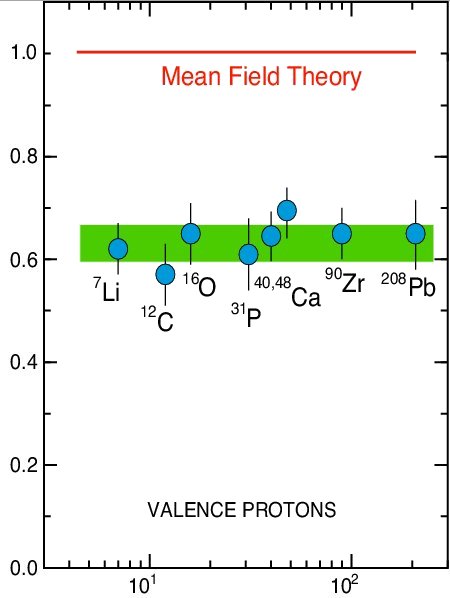 Independent-Particle Shell-Model
is based upon the assumption that
each nucleon moves independently
in an average potential (mean field)
induced by the surrounding nucleons
SPECTROSCOPIC STRENGTH
Data shows that mean field alone isn’t good enough for doing precise measurements!
Target Mass
Deep Inelastic EMC Effect
J. Seely et al., Phys, Rev. Lett. 103 (2009) 202301.
Modern Neutrino Example
Correlations Effecting The Result of Neutrino Scattering Data
How do you do the experiment?
Realistic Momentum Distribution
Benhar et al., Phys. Lett. B 177 (1986) 135.
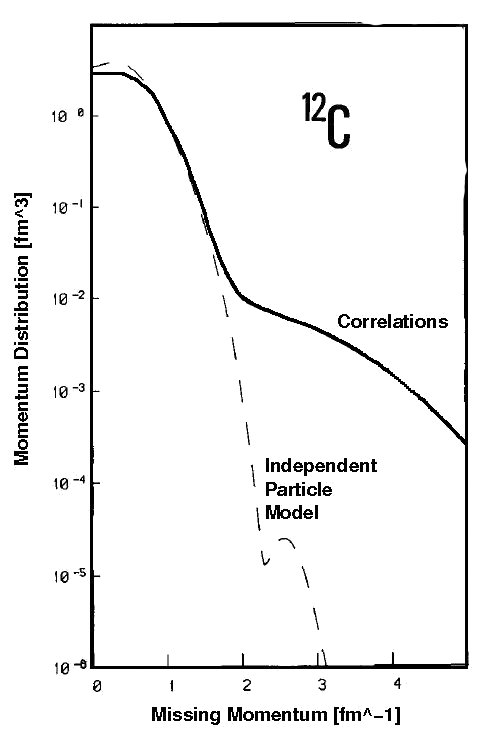 Momentum Distributions
C. Ciofi degli Att and S. Simula, Phys. Rev. C  53 (1996) 1689.
At high initial momentums nA(p) = N * nD(p)
Quasi-Elastic Electron Scattering
p
e'
scattering plane
pq
reaction plane
(,q)
e
pA–1
x
“out-of-plane” angle
Energy transfer:                        = e – e’
Four-momentum transfer:    Q2  – qq  = q2 – 2 
Missing momentum:              pm = q – p  = pA–1
Where to do the experiment?
Jefferson Lab's Hall A
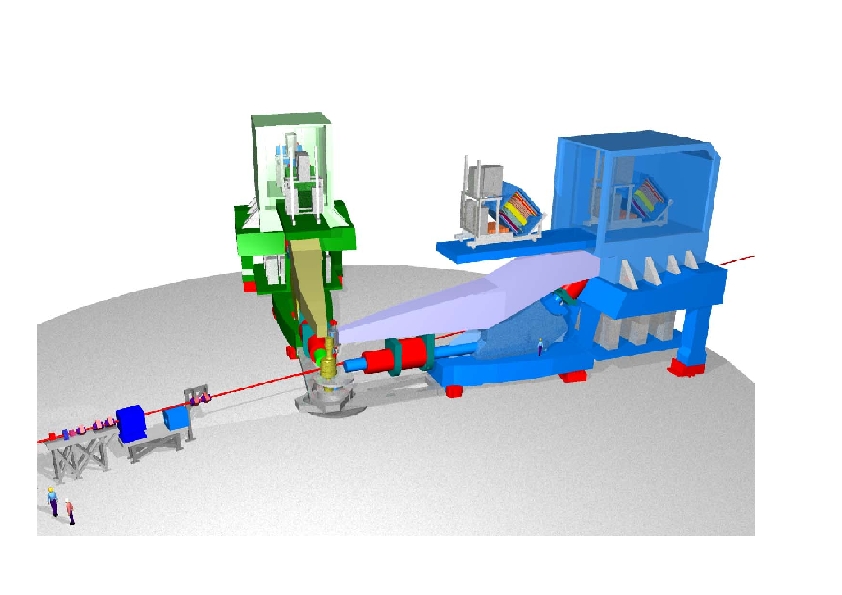 Jefferson Lab’s Hall A
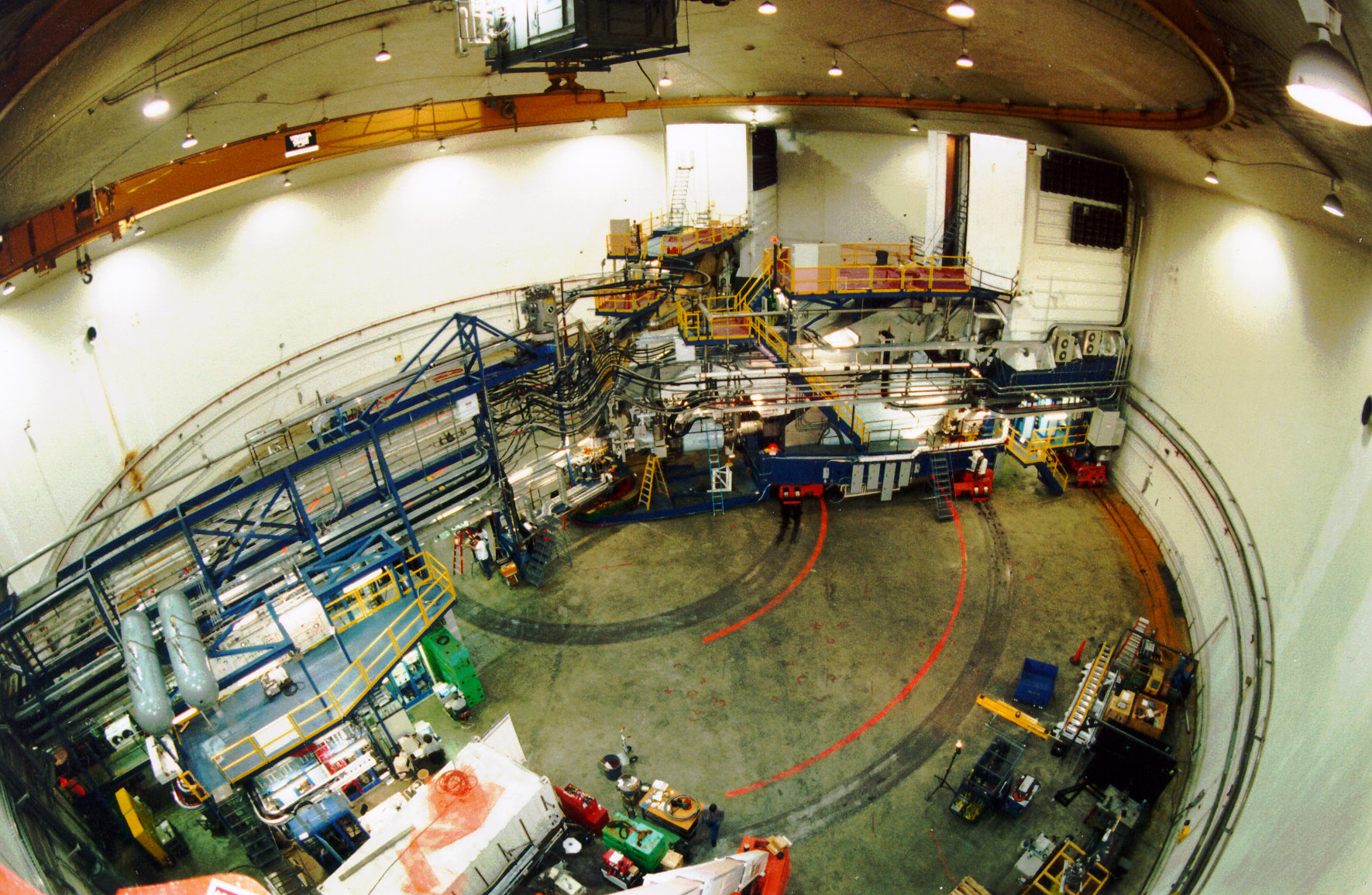 Proposal and defense . . .
NEXT WEEK
Planning, Scheduling, & Running
If not approved at Jefferson Lab experiment would likely move to Mainz where it could be done but not as well.
Analysis, Analysis, Analysis
Two or Three Ph.D. Students
Two Years Of Work
Taking Information about passage of particles through matter.
Determining Physics Quantities at the Vertex.
Comparing with Theory
Publications
While explaining your work to others is the last step,
 in many ways it is the most important!
2014 Example Review
Ar(e,e’p) Experiment (what)
Upcoming neutrino exp. will use Ar target
IDEA:  We really should understand the nuclear physics of nucleons in Ar before using it as a effective nucleon target. (why)
Collaboration Formed (who)
Best Facility for doing the exp. Picked (where)
PAC Defense Next Week (to what extent)
If approved, start planning for experiment (when)
Run Experiment and Analyze Data (how)
Publish Results (to what effect)
And now time for hardest question you can ask some who does basic research.
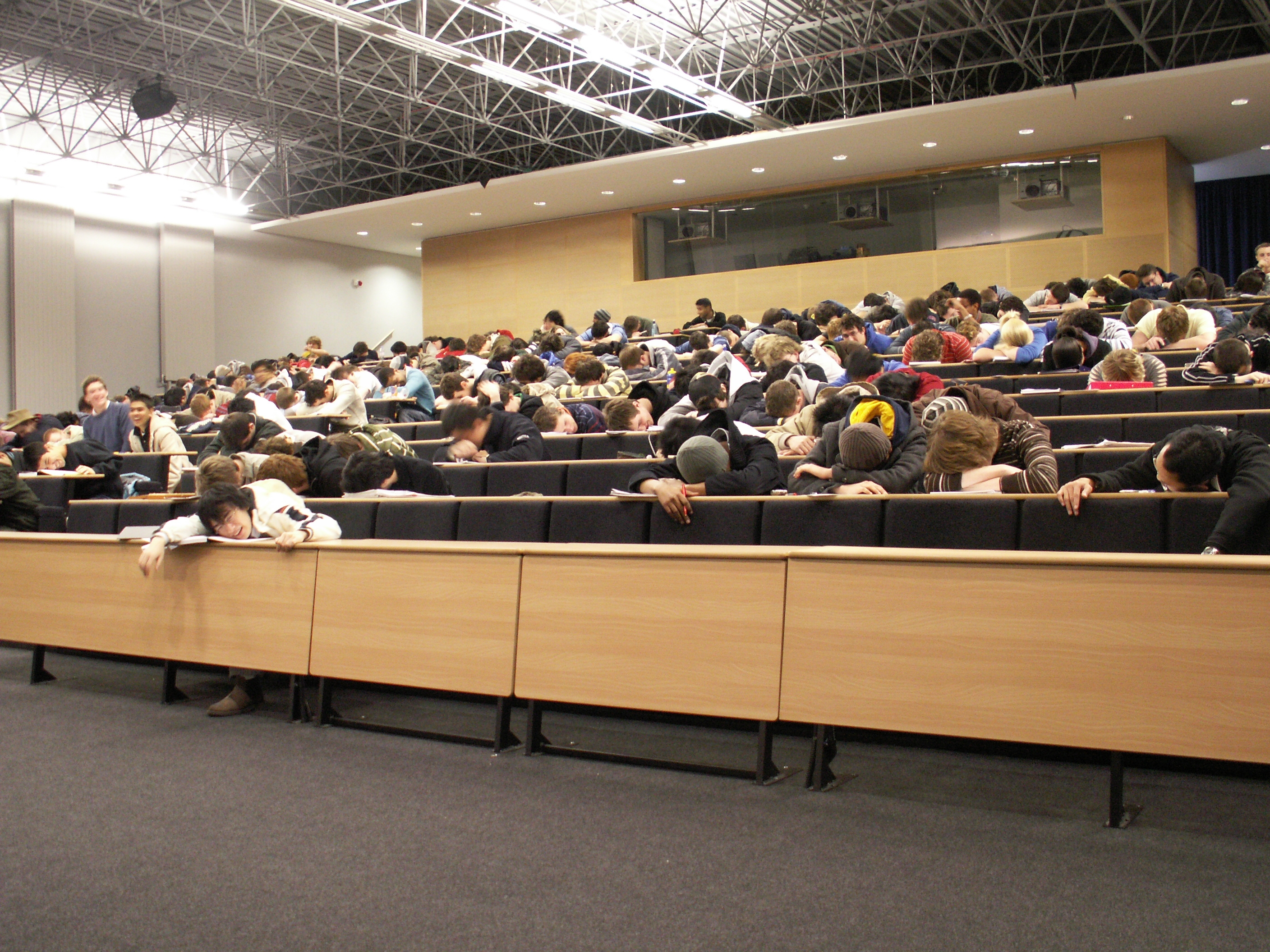 Who Cares?!
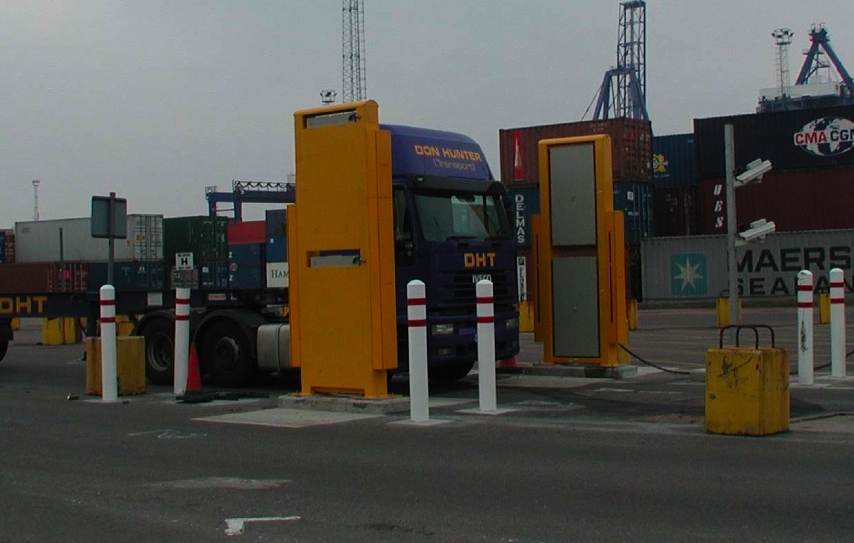 Kathy McCormick Cares
Homeland Security
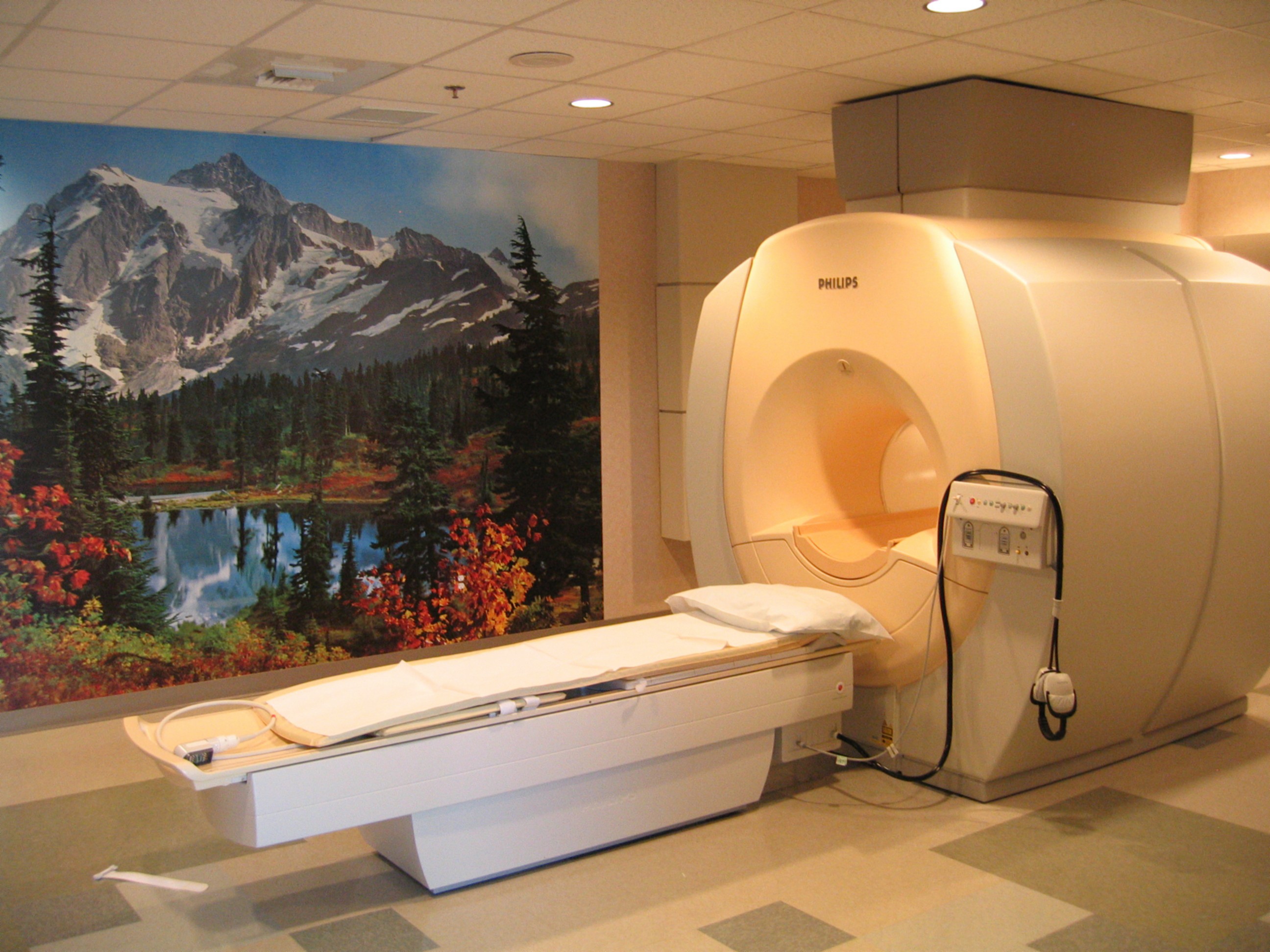 Gordon Cates cares
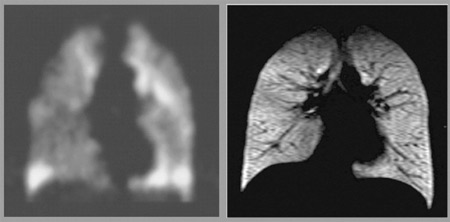 MRI Imaging The Lungs
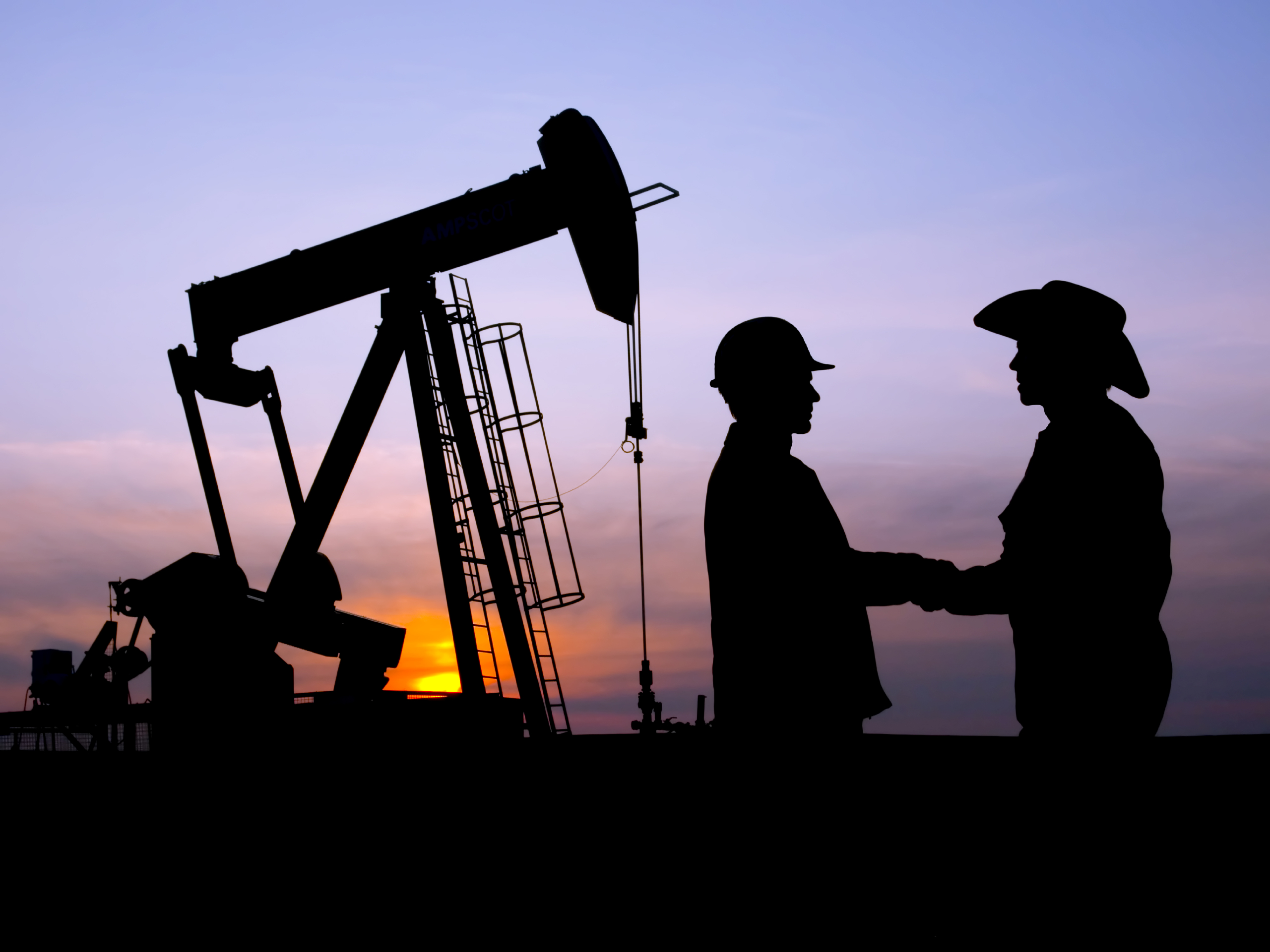 Tancredi Botto Cares
Schumburger Oil Exploration
Cynthia Keppel Cares
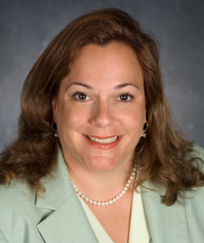 Hampton Proton Therapy
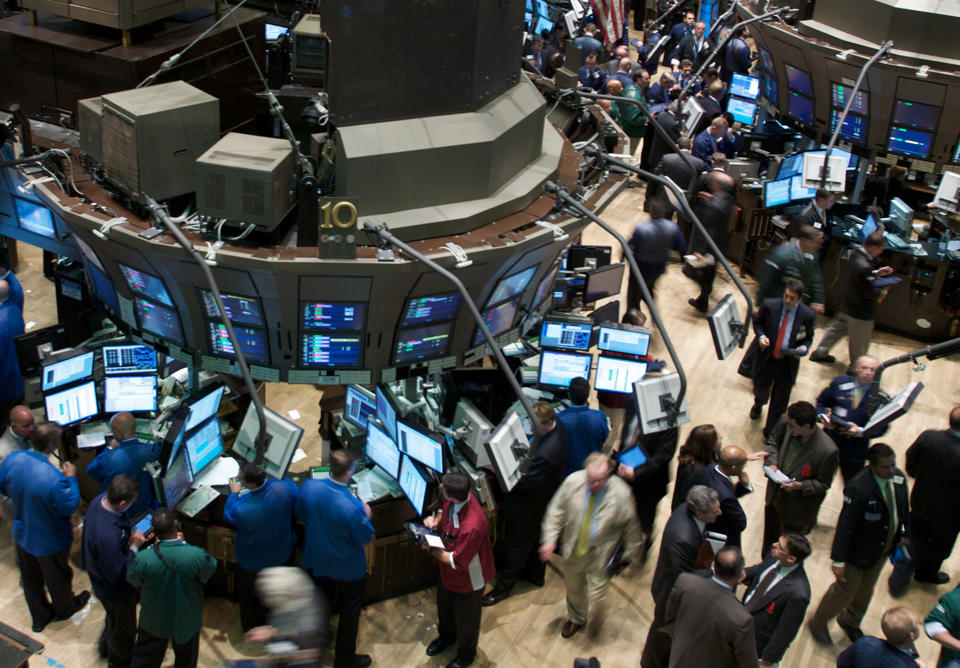 James Simons Cares88th Richest Person In The World
Renaissance Technologies
[Speaker Notes: Renaissance Technologies,]
Time to wake-up and ask questions!
- or at least try to find the Dutch soccer fan in the Hall A collaboration below -